The Godhead and the Resurrection of Jesus
We Walk By Faith Not By Sight
The Godhead
Acts 17:29 Rom.1:20 Col.2:9
The Godhead
Define: Divine, Deity, Godlike, Godhood, The Supreme Divinity.  (Some Use Trinity)
Oneness – Unity: Deut.6:4, I Cor.8:4     1+1+1=1?             1+1=1   Gen.2:24
Many Texts That Show A Plurality of Persons in the One Godhead…
Plurality of Persons
Acts 10:38
Rom.15:16
2 Cor.13:14
1 Cor.12:4-6
Eph.2:18
Eph.4:4-6
1 Peter 1:2
Rev.1:4-5
Gen.1:1-2, Jn.1:1
Gen.1:26-27, 3:22
Is.6:8
Luke 1:35
Matt.3:16-17
Jn.14:16-17
Matt.28:18-19
Acts 7:55
The Godhead
Jn.8:16
1 Pet.1:2
Heb.1:8
Father
Son
Is Not
Deity
God
Is Not
Is Not
Acts 10:38
Jn.14:26
Holy Spirit
Acts 5:3-4
2 Illustrations
Egg
Apple
Shell
Peel
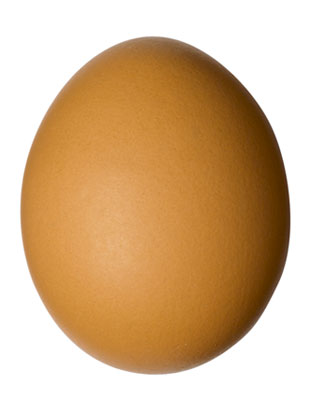 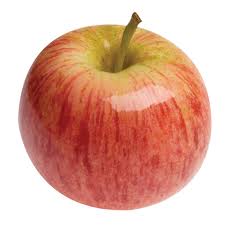 Meat
White
Core
Yolk
3 Parts But One
The Resurrection of Christ
The Father’s Power In The Resurrection of Christ
Acts 2:24, 32 , Rom.6:4, Rom.10:9, 1 Cor.6:14, 1Cor.15:15, Gal.1:1,  Eph.1:20,  Col.2:12,  1 Thes.1:10
The Power of Jesus In The Resurrection of Christ, Jn.2:19-21,  Jn.10:17-18
The Power of the Holy Spirit In The Resurrection of Christ,  Rom.8:11 
All 3 Person of the Godhead Involved in the Resurrection
How do you explain this?   2 Cor.5:7
The Plan of Salvation
Hear the gospel of Christ,  Acts 18:8
Believe in Jesus Christ – DBR,  Jn.3:16
Repent and Turn to God,  Luke 13:3
Confess Jesus Before Men,  Rom.10:9-10
Be Baptized, Ac.22:16
     ---------------------
Be Thou Faithful Unto Death,  Rev.2:10
If Err From The Faith: Repent and Pray God  I Jn.1:9